Thứ … ngày … tháng … năm
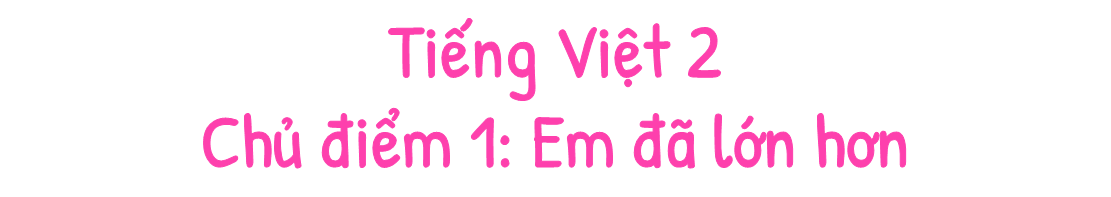 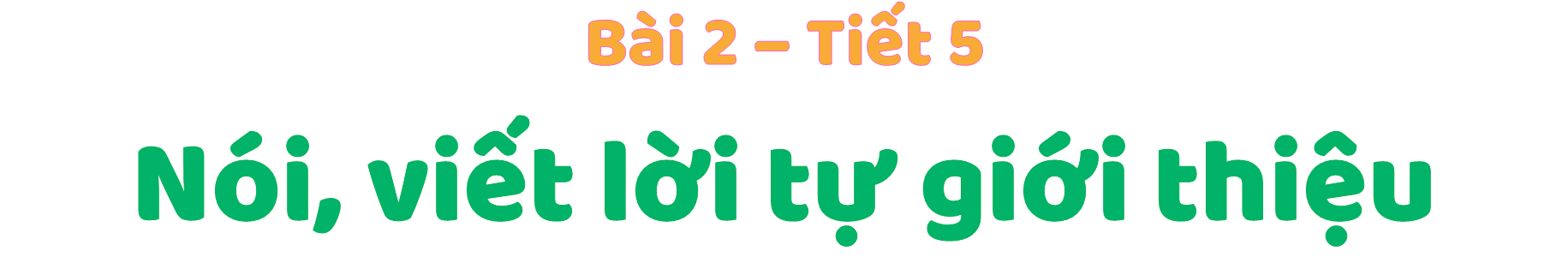 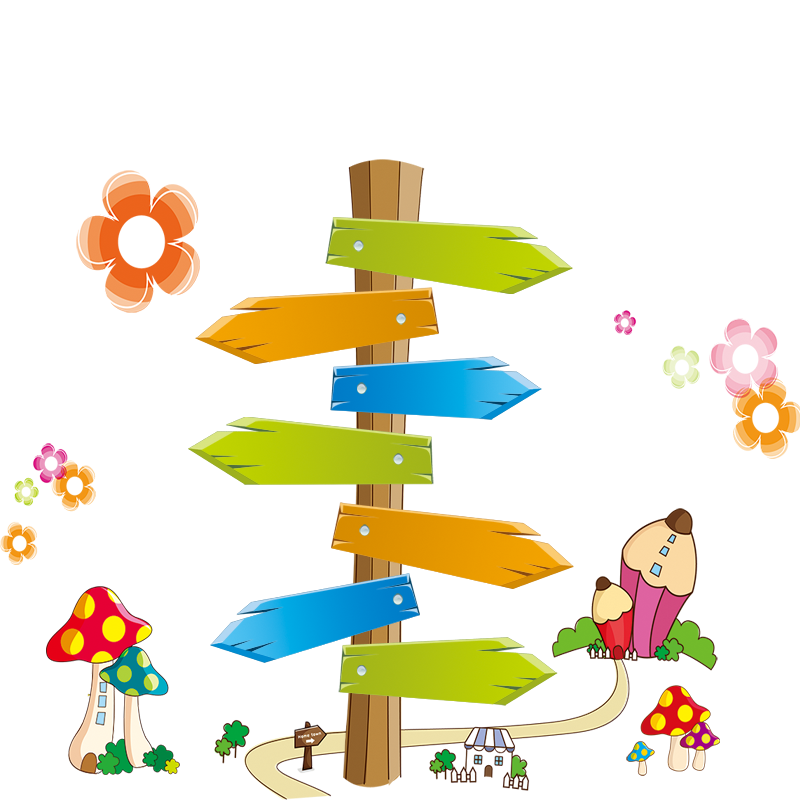 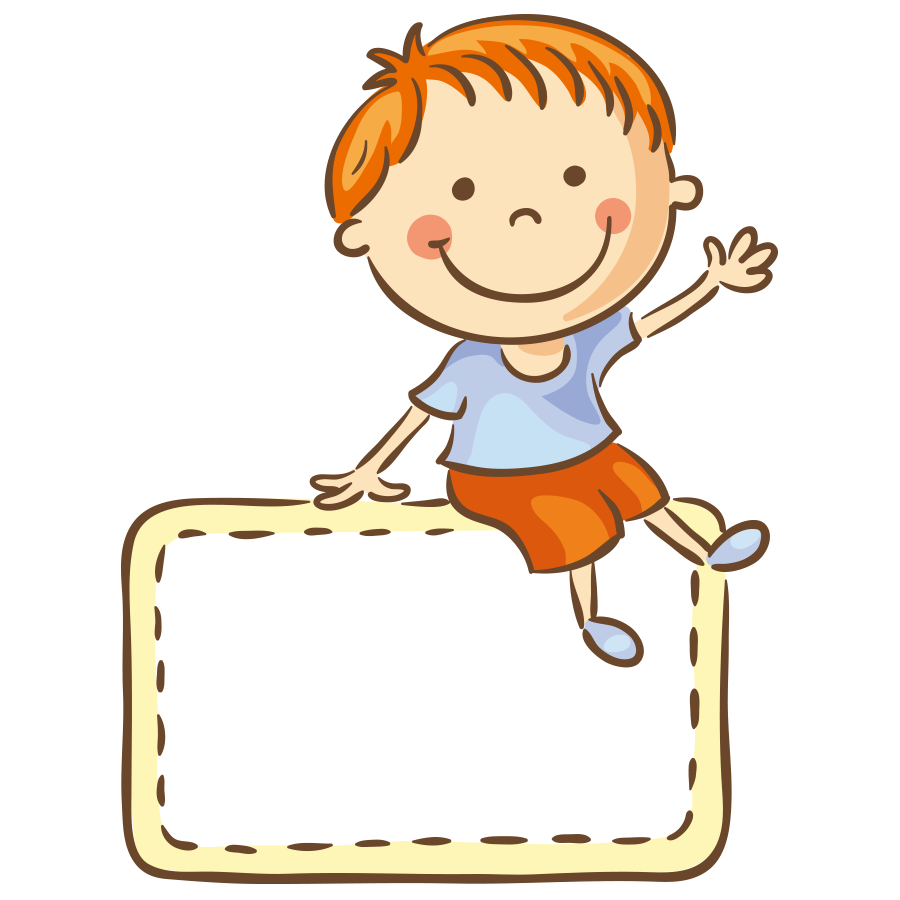 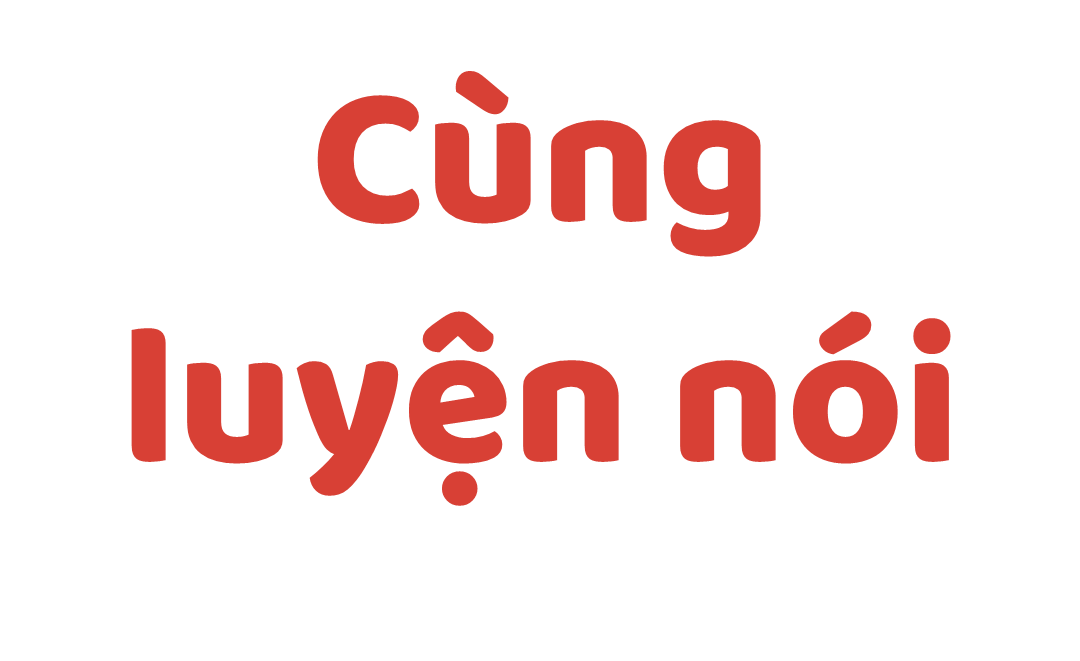 01
Đọc phần tự giới thiệu của bạn Lê Đình Anh và trả lời câu hỏi:
Tên, biệt danh/tên thân mật
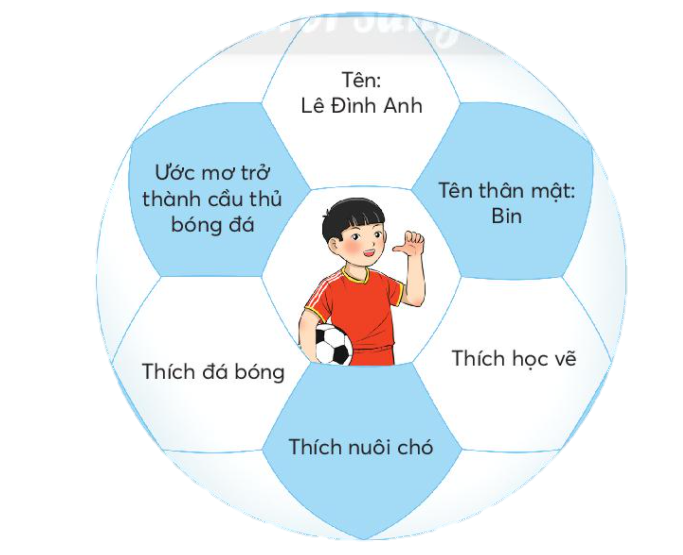 Ước mơ
1. Bạn Đình Anh tự giới thiệu những điều gì về mình?
2. Em thích nhất điều gì trong phần tự giới thiệu của bạn Đình Anh.
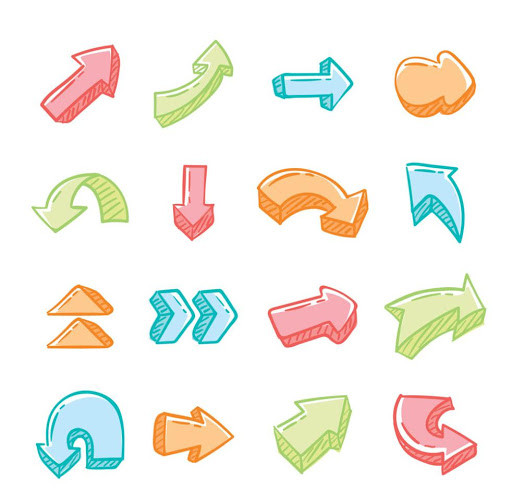 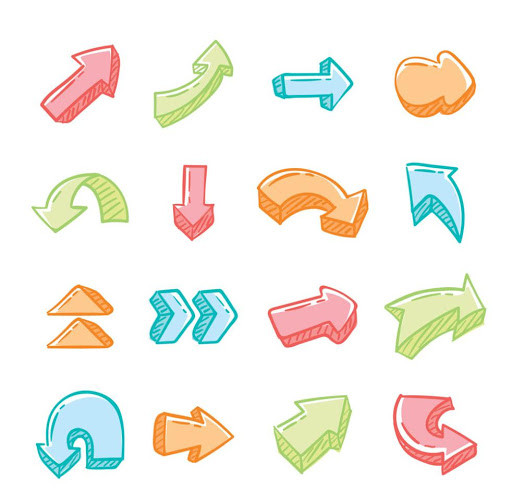 Sở thích: thú cưng, môn học, màu sắc
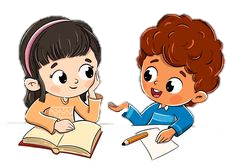 Đọc phần tự giới thiệu của bạn Lê Đình Anh và trả lời câu hỏi:
Tên, biệt danh/tên thân mật
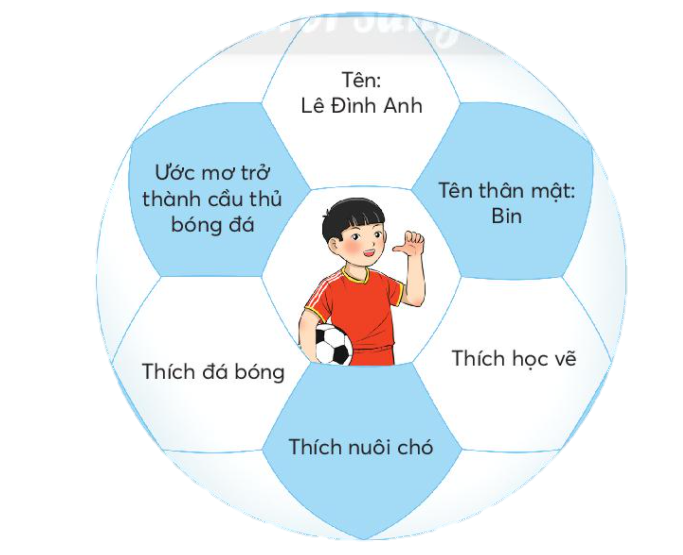 Ước mơ
Em có nhận xét gì về cách bạn Đình Anh viết lời tự giới thiệu?
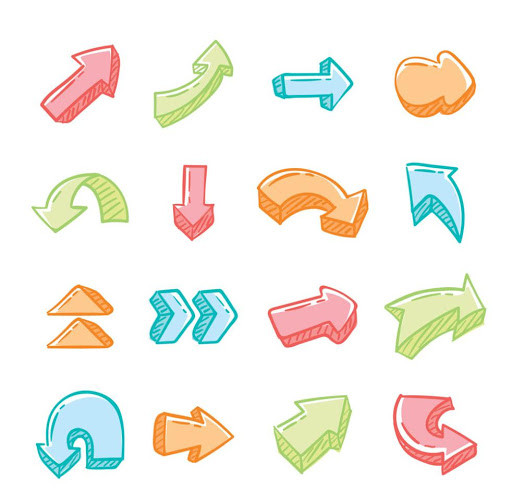 Đầy đủ, rõ ràng các thông tin chính, nổi bật về bản thân.
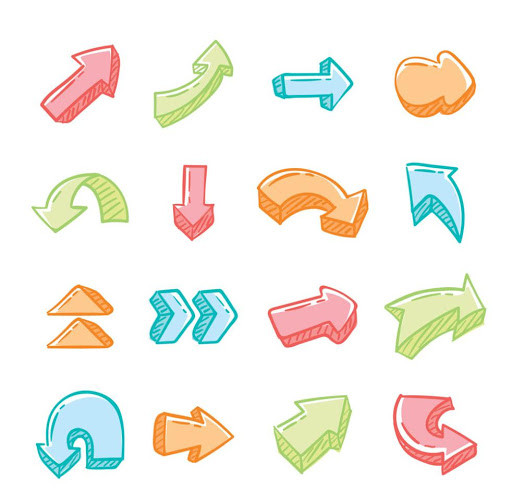 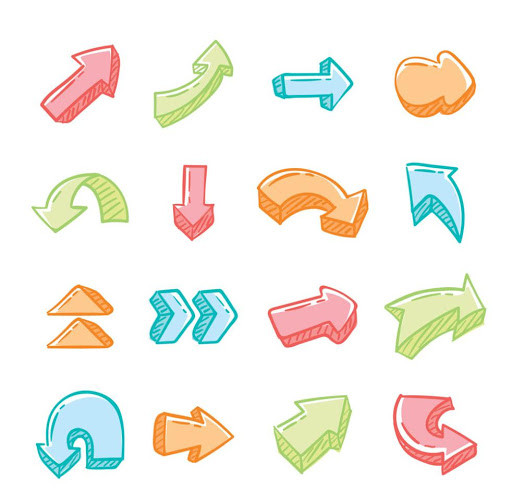 Sở thích: thú cưng, môn học, màu sắc,…
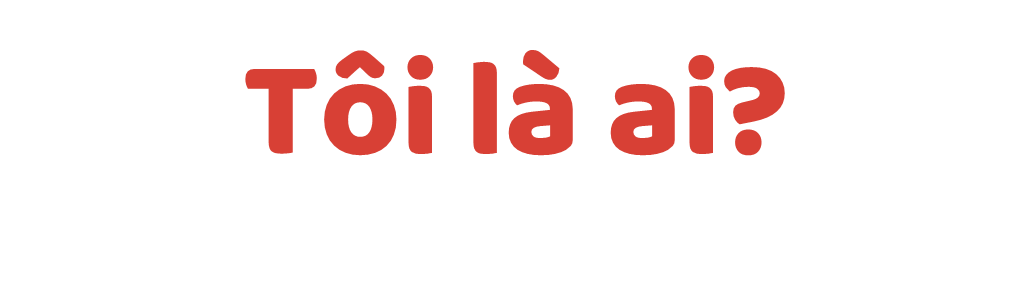 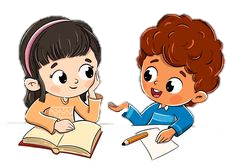 Em hãy tự giới thiệu về mình theo gợi ý:
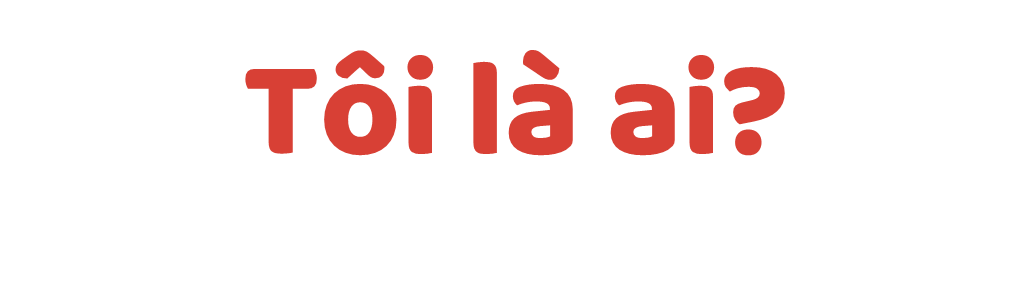 Chia sẻ trước lớp
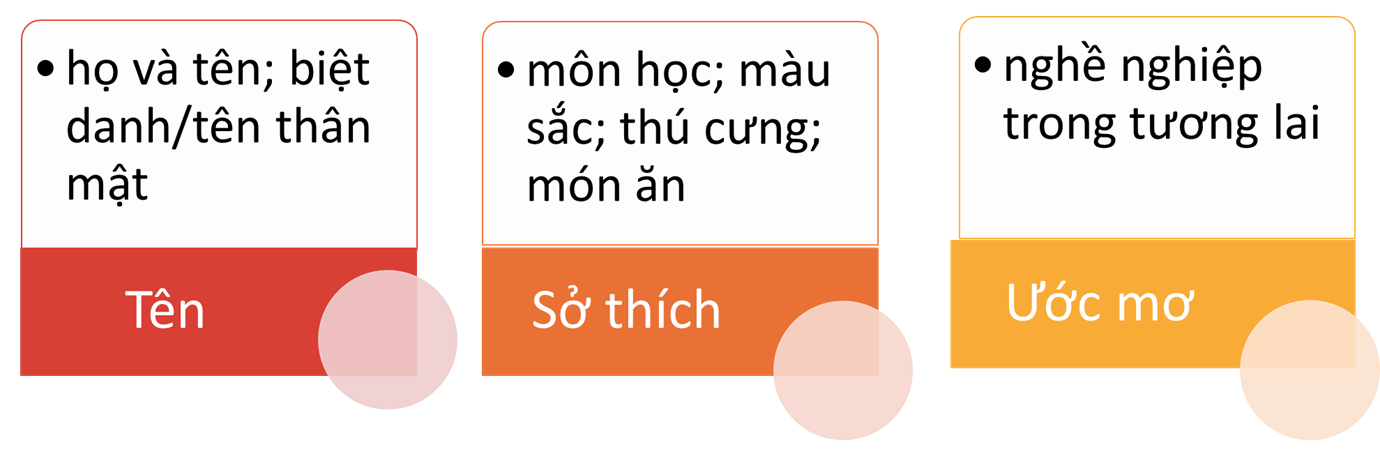 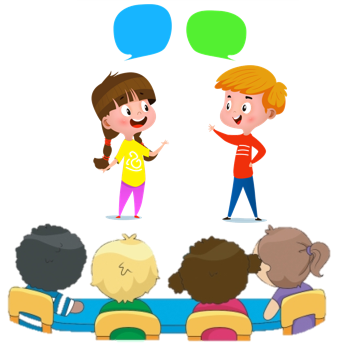 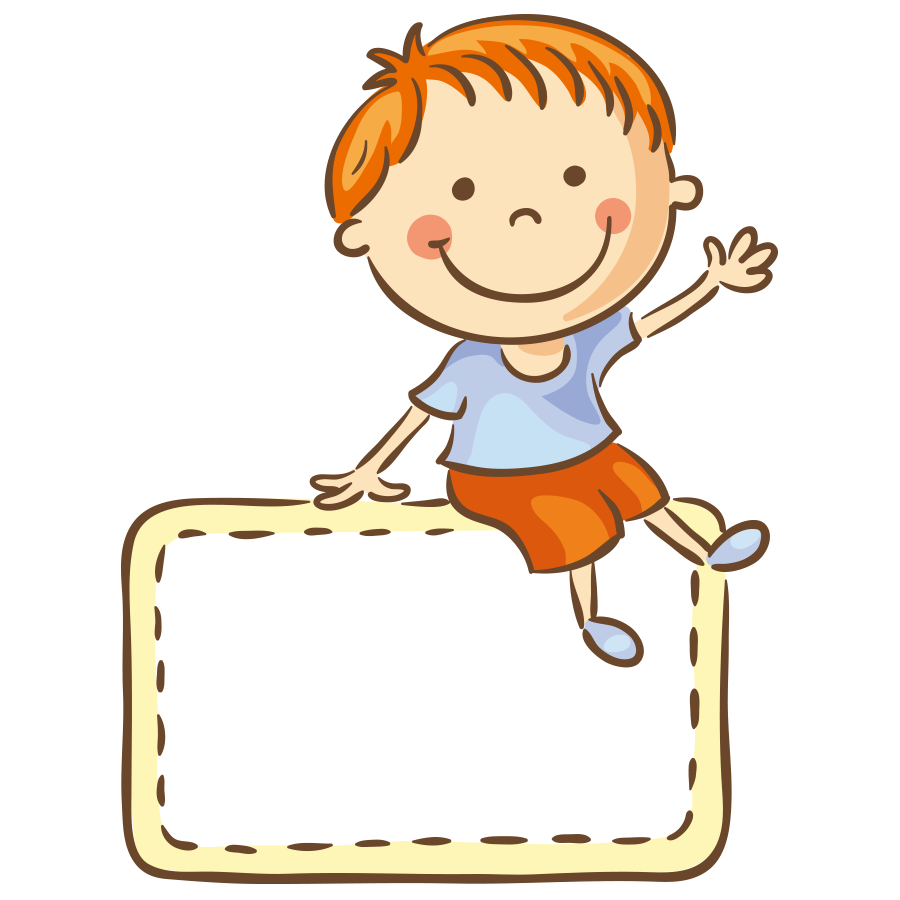 Cùng luyện viết
02
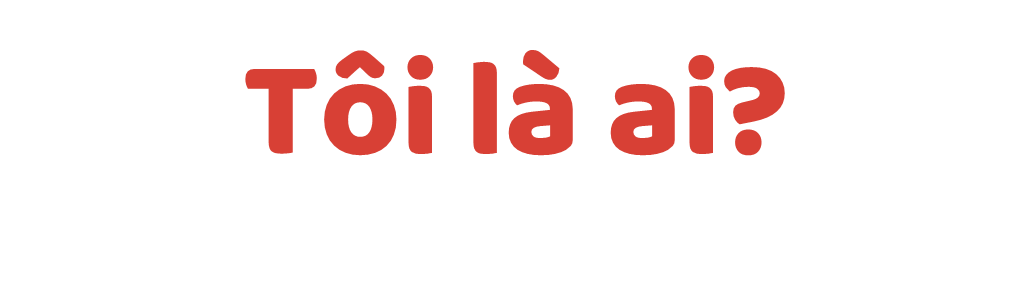 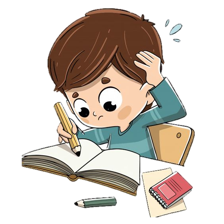 Em hãy viết 2 - 3 câu giới thiệu về bản thân vào VBT
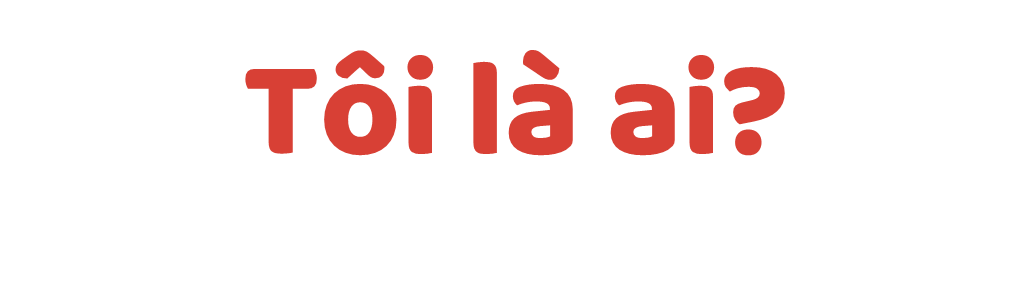 Chia sẻ trước lớp
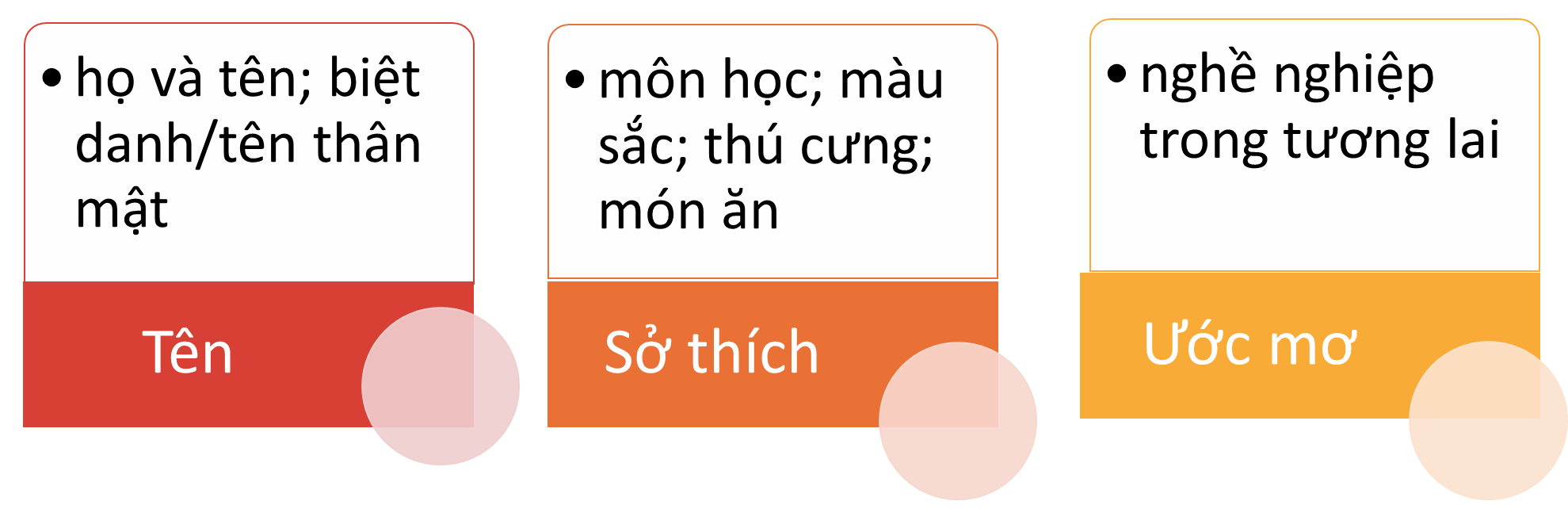 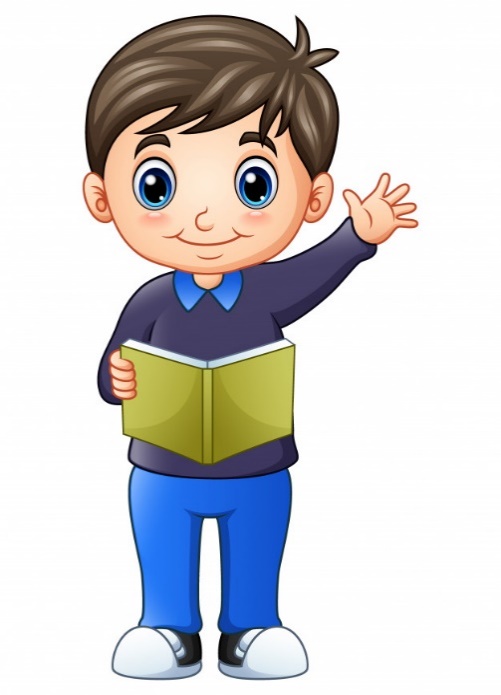 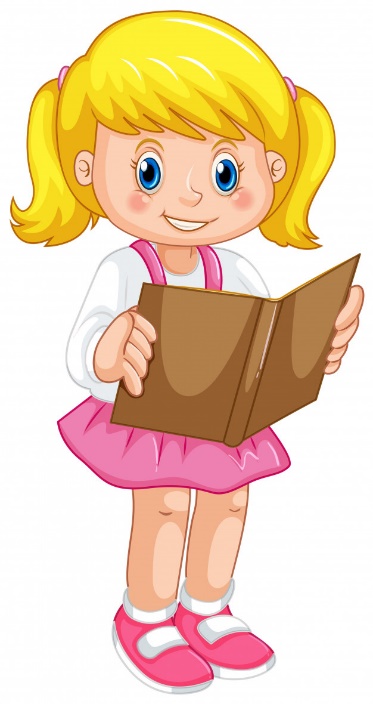 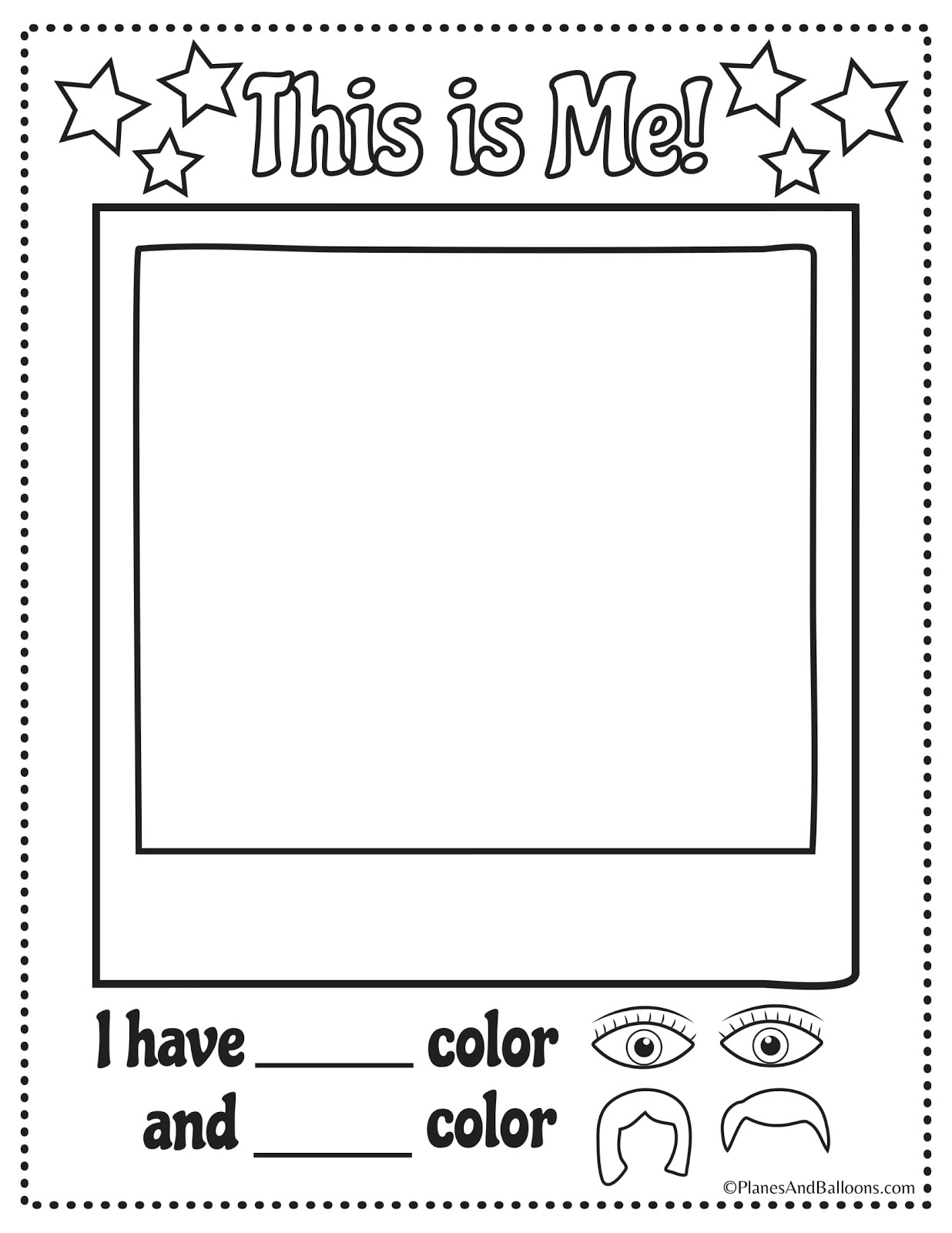 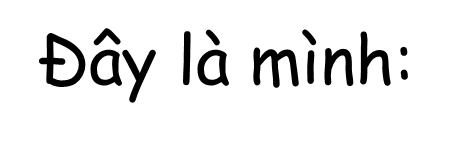 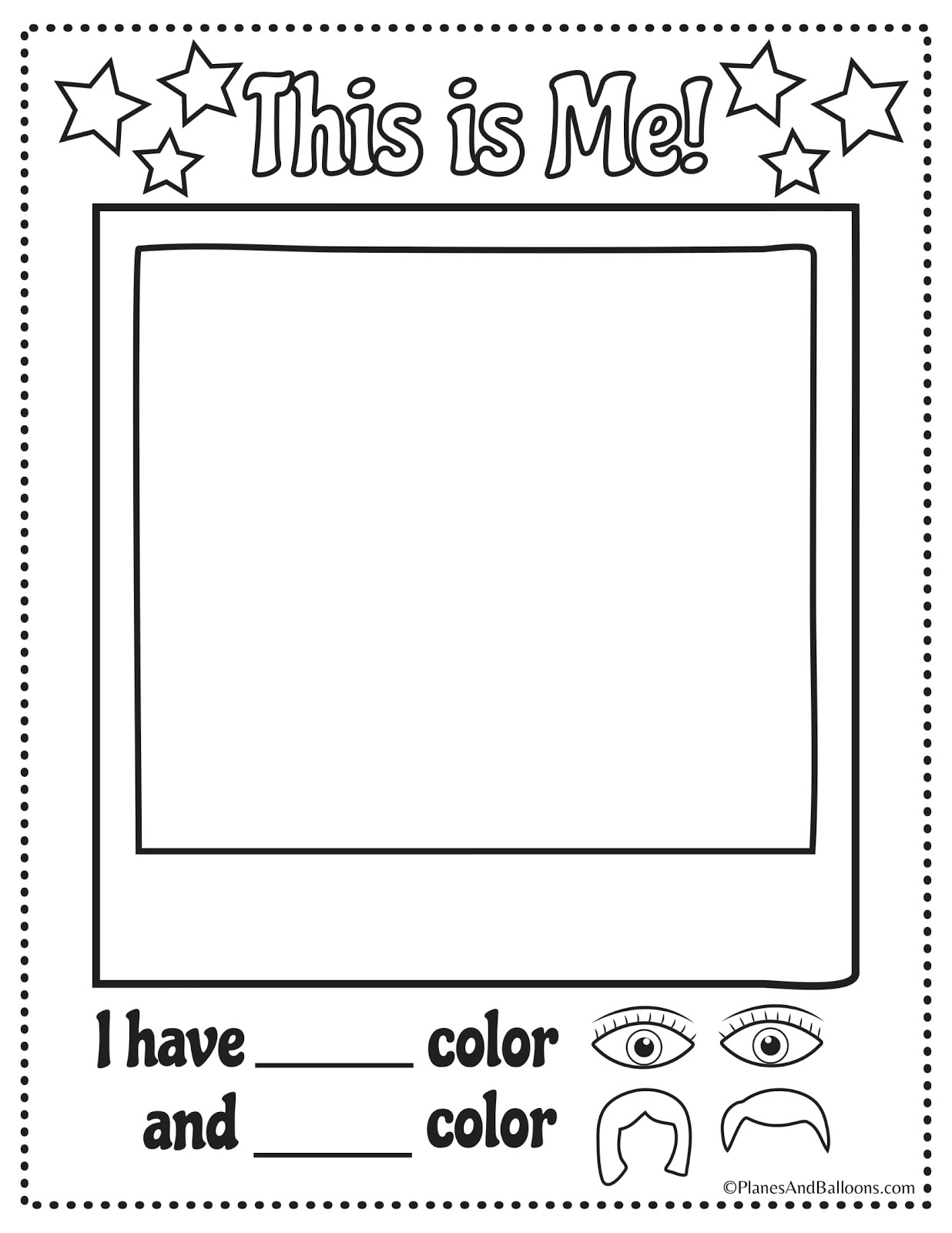 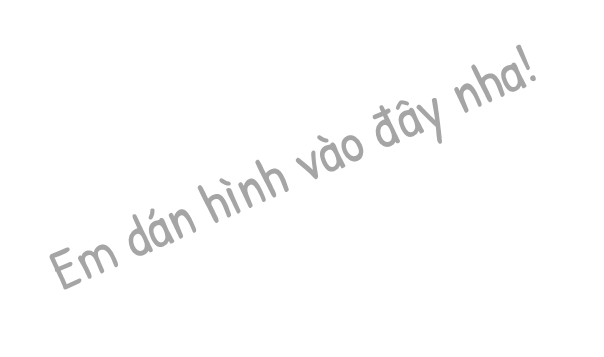 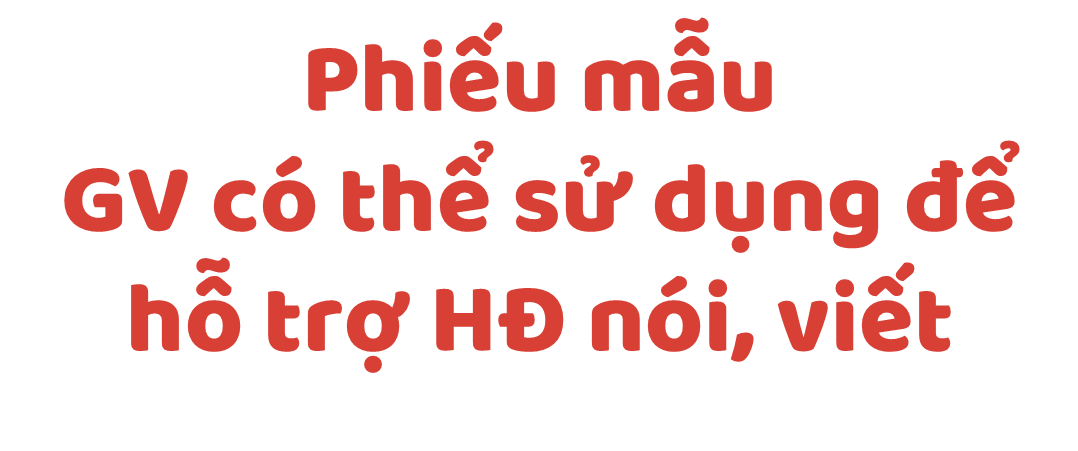 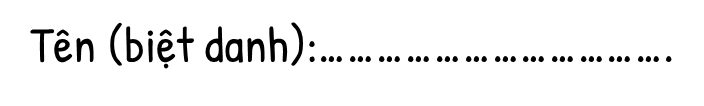 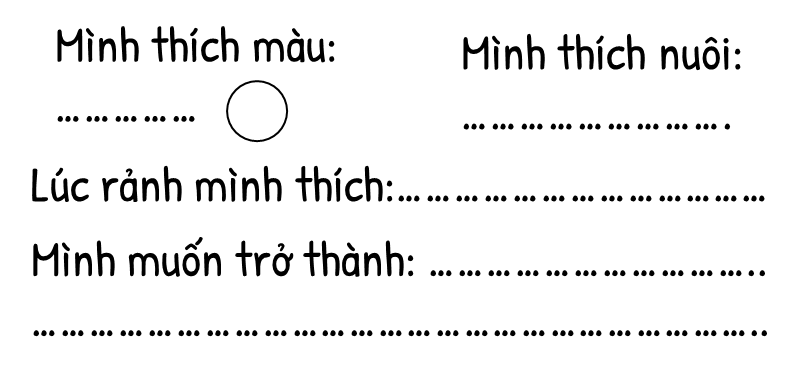 Thứ … ngày … tháng … năm
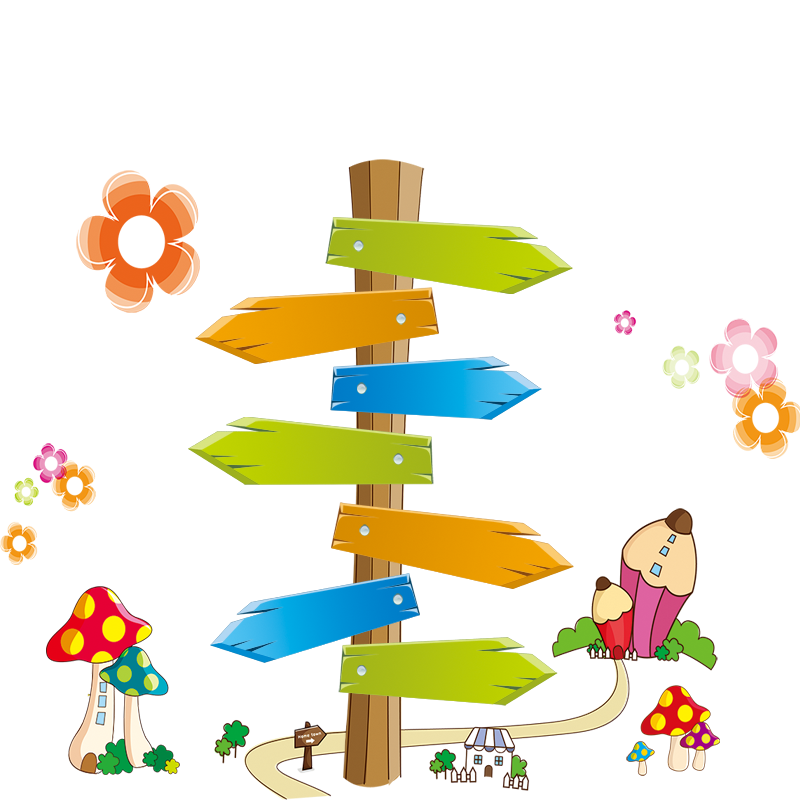 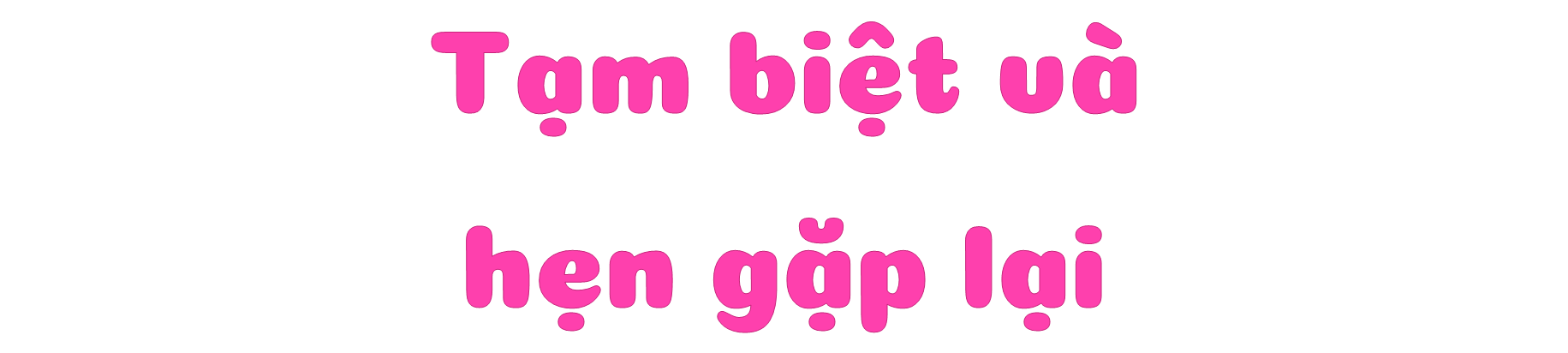